Креативная ёлочка из салфеток
МАОУ СОШ № 26 г. Улан – Удэ Республика Бурятия
Учитель: Санданова Светлана Санжиевна
Материалы и инструменты:
- трехслойные бумажные салфетки
- клей
- степлер
- Конус из картон
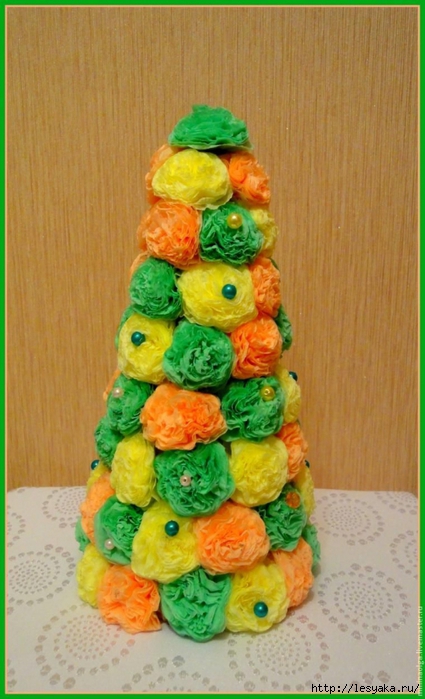 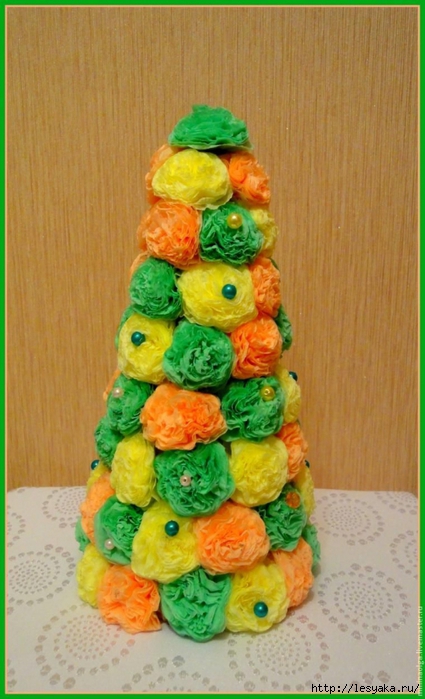 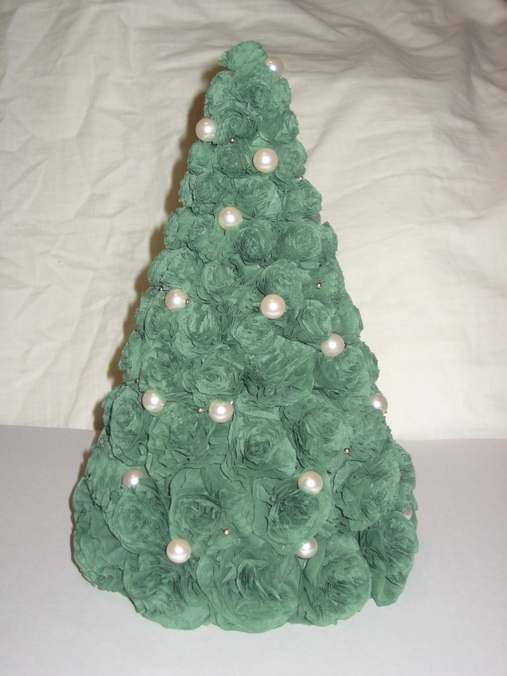 Сложим салфетку пополам, а потом ещё раз пополам.
Далее накладываем на сложенную салфетку трафарет и обводим его (я использовала трафарет в виде цветка, можно вырезать круг, в первом случае цветы буду напоминать пионы, во втором — гвоздики).
Скрепляем наш цветок посередине степлером и вырезаем по контуру.
2. Формируем цветок путем складывания каждого слоя салфетки к середине.
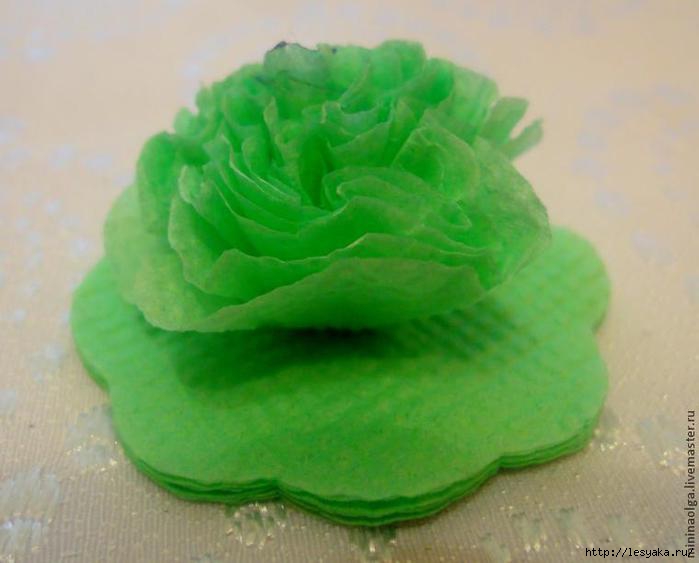 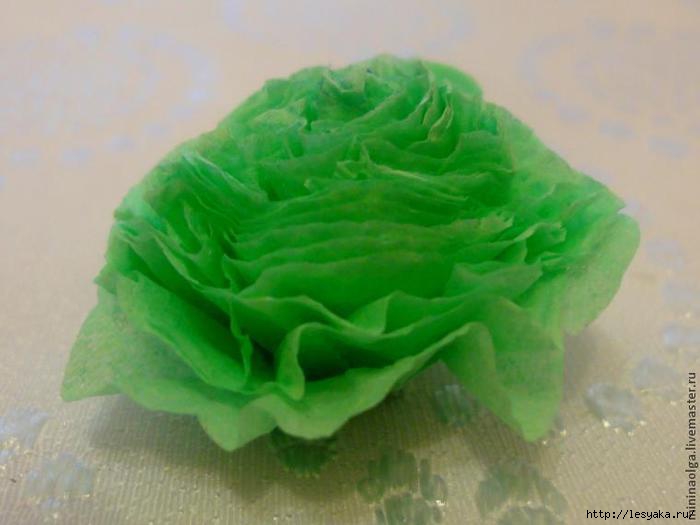 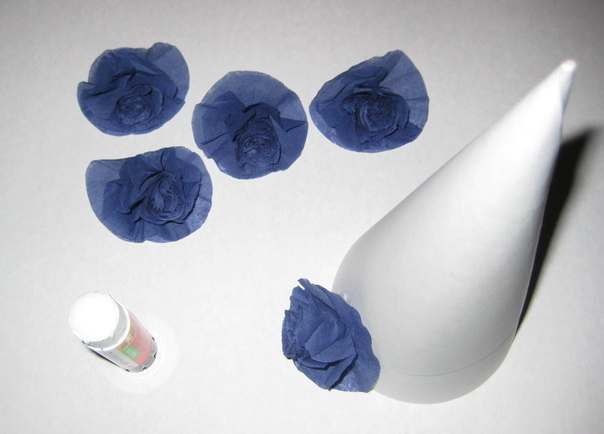 Крепим «цветочки» с помощью клея к конусу ёлки по кругу.
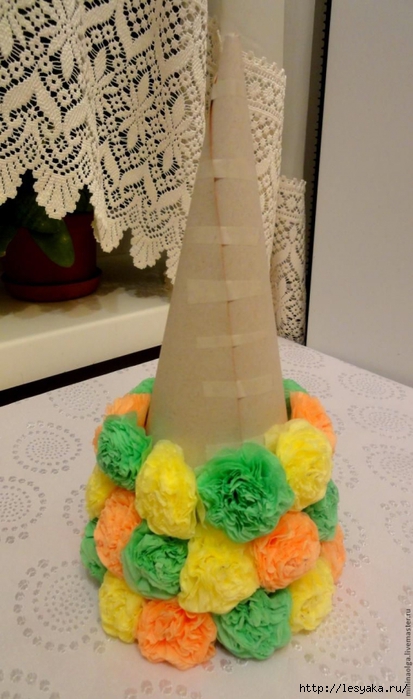 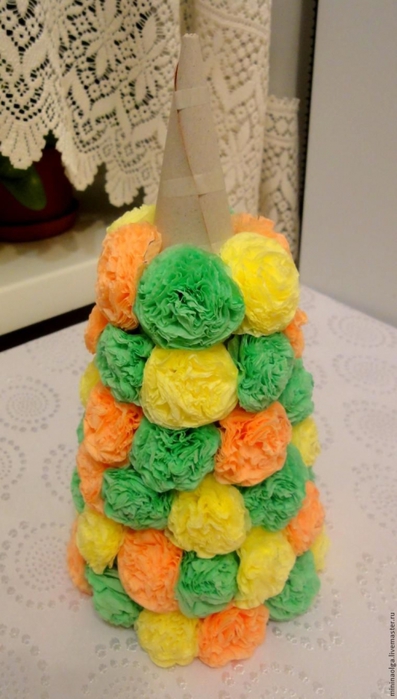 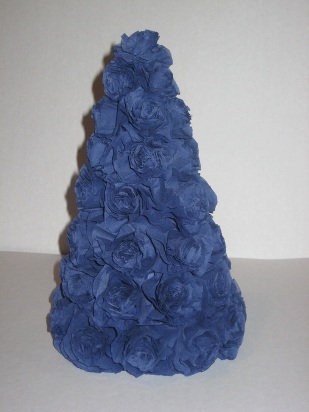 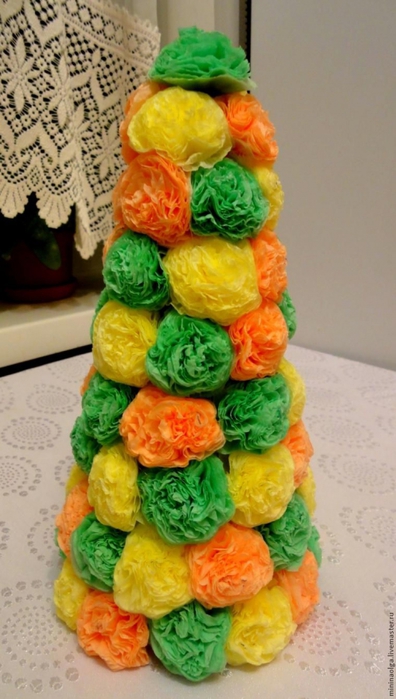 декор
Вот наша ёлочка и готова. Если она одноцветная, то её можно украсить её разноцветными бусинами  или декоративными булавками.                                                   Если же изготовлена из салфеток нескольких цветов, то декор  не обязателен – она и так очень нарядная.